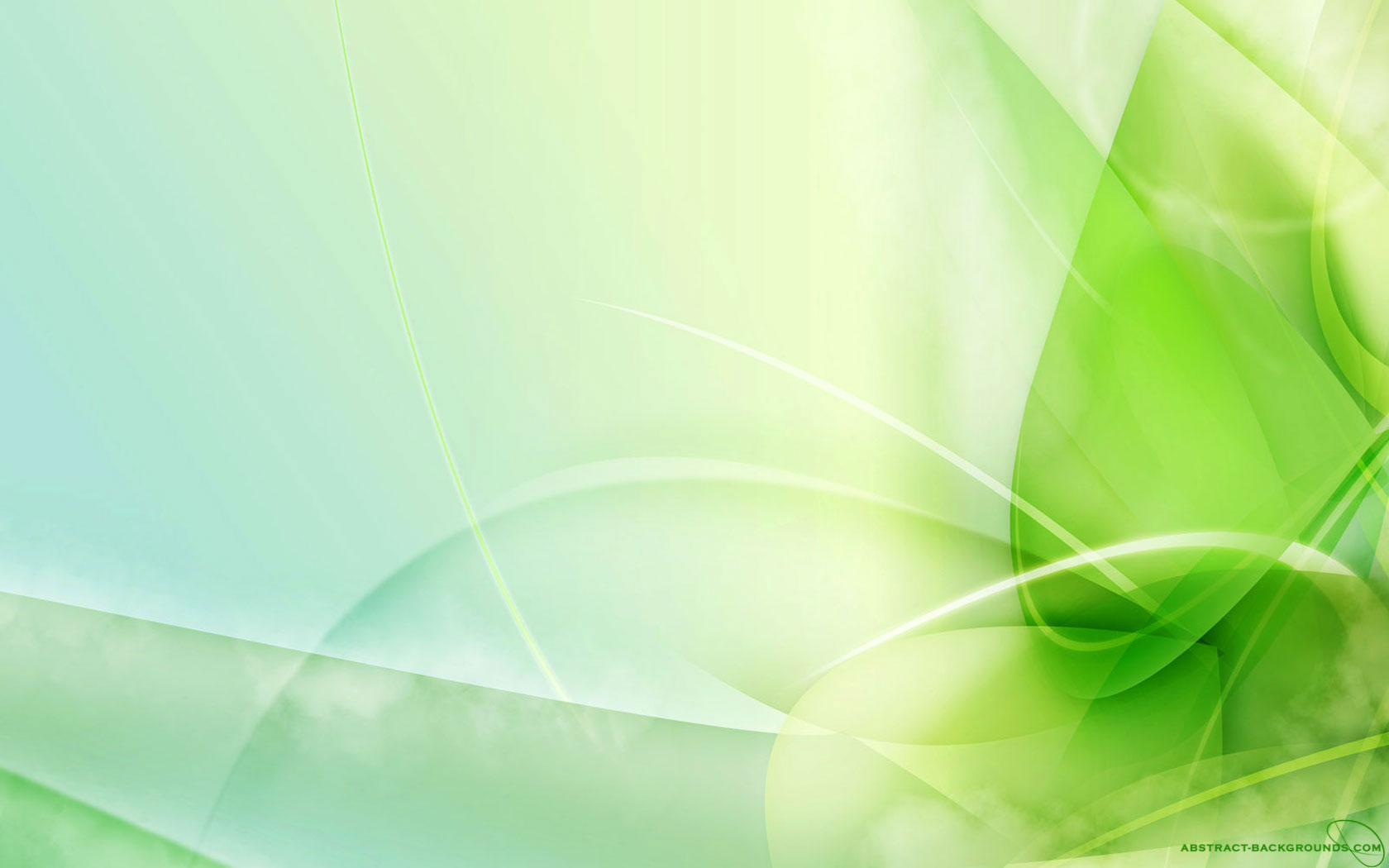 STRATEJİLERİN UYGULANMASINDA 

LİDERLİK BİÇİMİ
PROF.DR.CEMAL ZEHİR
Yönetim Ve Organizasyon Ana Bilim Dalı
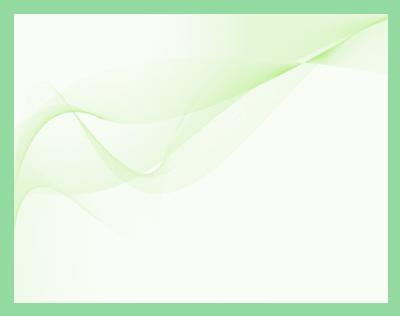 STRATEJİLERİN UYGULANMASINDA LİDERLİK BİÇİMİ
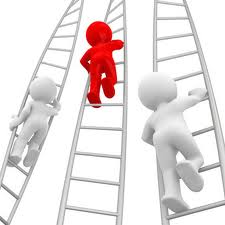 Liderlik bir grup insanı belirli amaçlar etrafında toplayabilmek, bu amaçları gerçekleştirmek için onları ne yapacakları konusunda harekete geçirme bilgi ve yeteneklerinin toplamıdır.

Liderlik stratejinin oluşturulmasında olduğu kadar uygulanmasında da yaşamsal bir role sahiptir. 

Günümüzde rekabetçi ve dinamik hale gelmiş olan iş dünyasında değişimci ve yeniliği  gerçekleştirecek olan liderlerin önemi artmıştır.
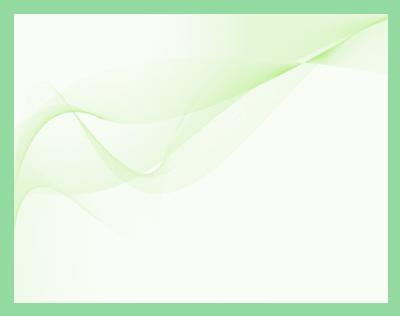 ETKİN BİR LİDERİN SAHİP OLMASI GEREKEN ÖZELLİKLER
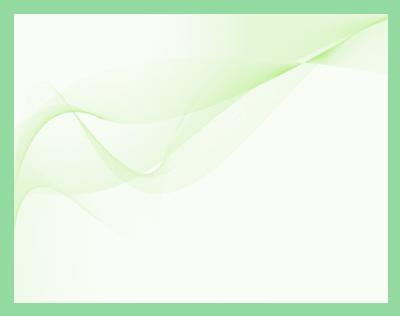 STRATEJİ VE LİDER ÖZELLİKLERİ
Stratejinin uygulanmasında lider özellikleri önemlidir. 

Bir stratejinin başarılı olarak uygulanabilmesi için bunu uygulayacak yöneticinin karakteri, eğilimi, eğitimi, tecrübesi, bilgisi, üstleneceği rolleri; diğer bir ifadeyle seçilmiş stratejinin gerektirdiği rolü yapabilme yeteneğinde olmalıdır. 

Büyüme ve gelişme stratejileri ile yenilik yapmayı gerektiren stratejileri uygulayacak yöneticiler, risk almaktan kaçınmayan cesur ve atak kişiler olmalıdır.
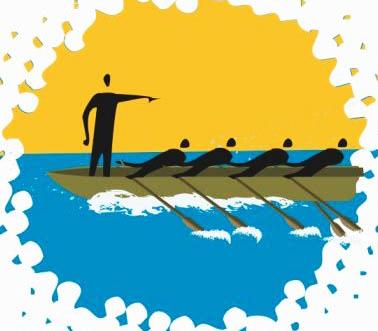 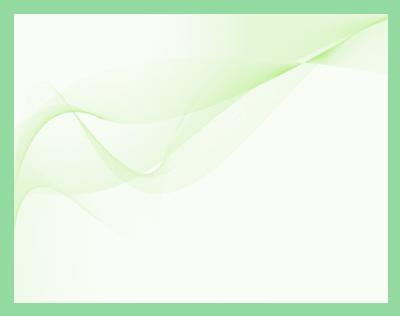 STRATEJİ VE LİDER ÖZELLİKLERİ
Ayrıca seçilen yönetici stratejiyi benimsemiş ve ona inanmış olmalıdır.

Tepkilere göğüs gerebilen kişiler olmalıdır.

Durgun büyüme stratejilerinde risk alma yöneticiler açısından asgariye inmiştir.

Tasarruf stratejilerinde risk alma durumu nispeten mevcuttur ancak yöneticiler gözünü kırpmadan işçi atabilen, hislerine kapılmayan, işletmenin çıkarları için her şeyi göze alabilen, cesur, kararlı ve yerine göre
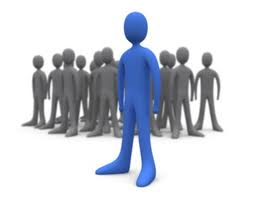 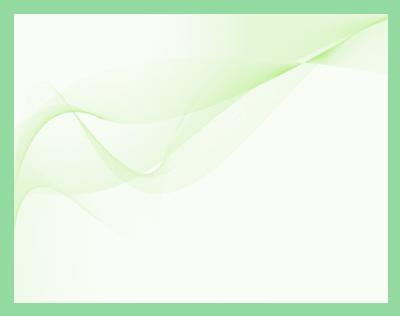 STRATEJİ VE LİDER ÖZELLİKLERİ
Yatırımlarını çeşitlendirmiş olan işletmeler istedikleri stratejileri uygulamak için sib’lerindeki uygun yöneticileri ROTASYON yolu ile kullanarak hedeflerine ulaşabilirler. 

Böyle bir şansları olmayan işletmeler dışarıdan eleman transfer ederek bu açığı kapatabilirler.

İşletmelerdeki hakim değerleri güçlü liderler değiştirebilir. 

Çok uluslu şirketler yabancı milletlerin kültürel özelliklerini dikkate almalıdırlar. Bu şirketlerin liderleri çok iyi bir örgüt geliştirme uzmanı olmalıdırlar.
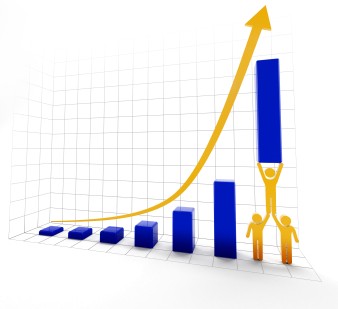 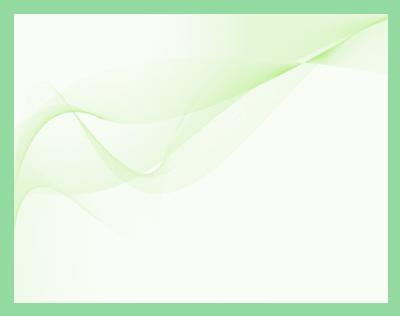 Yeni Strateji Seçimi
Yatırımlarını
Çeşitlendirmiş
Şirket mi?
Lider veya
Bazı 
Yöneticileri
ya da Beşeri
Kaynakları
Dışarıdan 
Transfer Etme
Mevcut Lider, 
Yönetici ve
 Diğer Beşeri 
Kaynaklar
 Uygun mu?
Eğitim ve
Geliştirme ile
Mevcut Beşeri 
Kaynaklar
Geliştirilebilir mi?
H
H
H
E
E
E
Uygulama
Eğitim ve
Geliştirme
Uygulamaları
Diğer SİB’lerden
Lider Yönetici ve Beşeri Kaynak
Temini
Yeni Strateji ile Liderlik ve Beşeri Kaynaklar İlişkisi
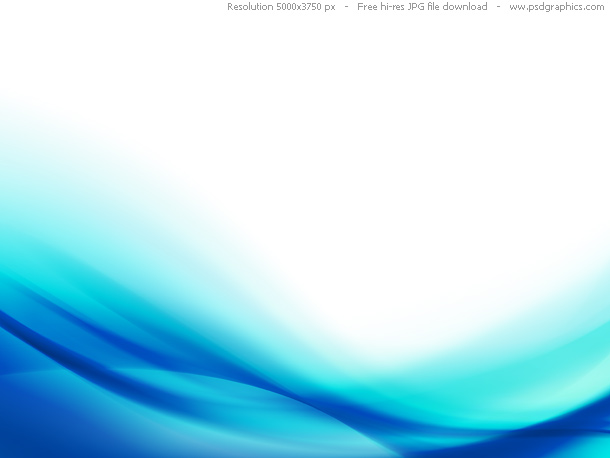 İşletme Gücü / Rekabet Durumu
Stratejik Alternatif ile Lider Yönetici Arasındaki Uyum
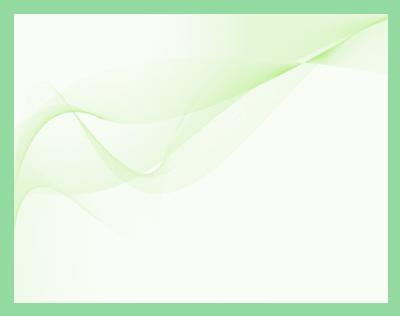 KARİYER GELİŞİMİ VE LİDERLİK
İşletmeler sib’leri için ve fonksiyonel bölüm yöneticileri için gerekli ve ihtiyaç duyacakları lider yöneticileri planlamak ve yetiştirmek zorundadırlar.

Bunun için işletme var olan yöneticileri değerlendirmeli, geleceğin mevkileri için aday isimler içeren tablolar hazırlamalı ve bu bireylerin geliştirilmesi için planlar yapmalıdır.
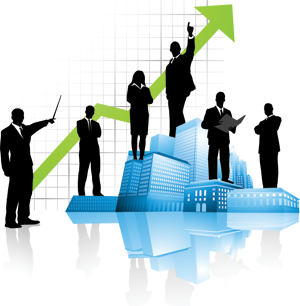 Bir yöneticinin sib yöneticisi olabilmesi için bütün departmanlarda rotasyon yolu ile çalışarak vizyon sahibi edilmelidir.
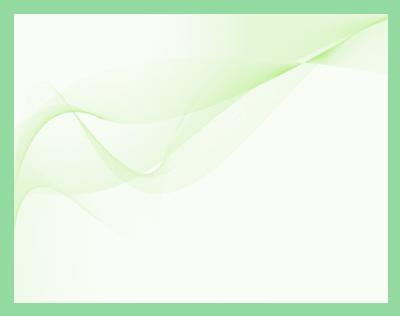 ETKİN VE BAŞARILI LİDERLERİN BAŞLICA GÖREVLERİ
DEĞİŞİKLİĞİN YÖNÜNÜ BELİRLEME

İyi bir lider yapacağı değişiklikleri planlı yapar ve stratejik değişimleri gerçekleştirmek için uzun dönemli planlara dayanır.  

Böylece arzu edilen düzenli sonuçlar elde edilebilir.

Liderler değişimi yapabilmek için resmi ve resmi olmayan yollardan bilgi toplarlar. 

Örgütü ve çevreyi çok iyi analiz ederler. Böylece stratejik vizyon geliştirirler.
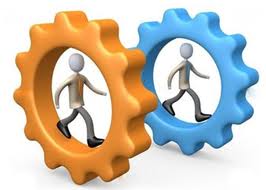 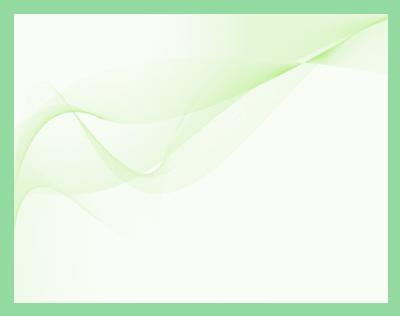 ETKİN VE BAŞARILI LİDERLERİN BAŞLICA GÖREVLERİ
Liderler başarılı olabilmek için olayları üç zaman boyutu (geçmiş, bugün, gelecek) içinde düşünerek karar vermelidirler.
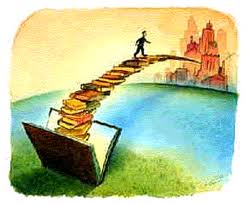 Başarılı liderlerin zihninde stratejik bir amaç vardır. 

Örneğin, Honda’nın Ford’u, Caterpillar’ın Kamatsu’yu rekabette yenip pazarını ele geçirme amaç ve yaklaşımları buna örnektir.
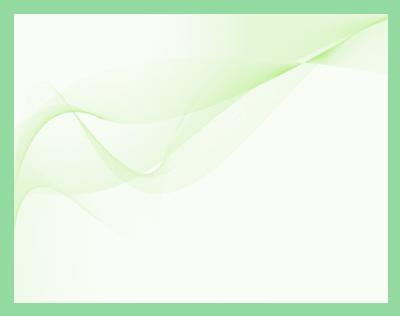 1. ORGANİZASYON OLUŞTURMA
Her başarılı lider misyon ve stratejinin uygulanmasını kolaylaştırabilecek, 


Örgütsel yapı 

Faaliyet takımları

Çalışma sistemleri geliştirmek

Etkin örgütsel süreçleri oluşturmak  zorundadır.


Rekabet avantajı elde etme, düşük maliyetle zaman kayıplarını asgariye indirecek bir sistem örgütsel yapı oluşturularak gerçekleştirilir.
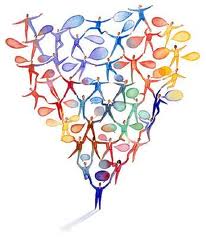 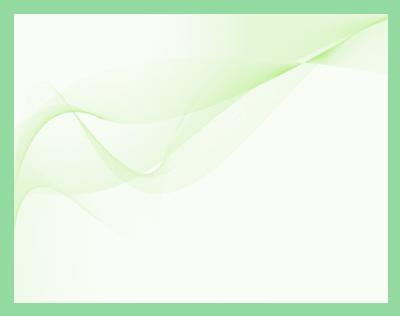 BİR ÖRGÜTSEL KÜLTÜR OLUŞTURMA:
Örgütsel kültür bir organizasyonun üyelerince kabul edilen ve uygulanan inançlar, tutum ve davranış kalıpları ile değerlerinden oluşur. Strateji ve vizyondaki değişmeler kültürel değişmeleri zorunlu kılabilir.
E. Schein, liderin Örgütsel Kültür Değiştirmekte  Yöntemleri

1.Belli iş, faaliyet veya davranış konularına dikkat çekmek

2.Liderin kritik olaylara örgütsel krizlere gösterdiği tepkilerle ile ilgilidir

3.Liderin kendisinin bir model olarak davranmasıdır

4.Üst yönetimin ödül ve statüleri dağıtırken nelere dikkat ettiği ile ilgilidir

5.Organizasyonda eleman seçimi, terfi ettirme, işten çıkarma ile ilgilidir.
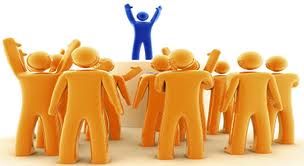 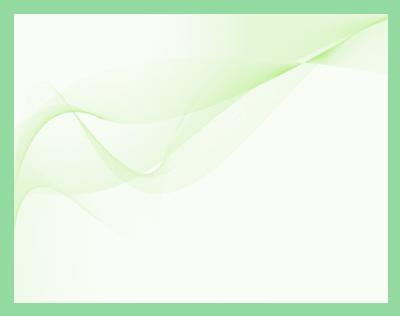 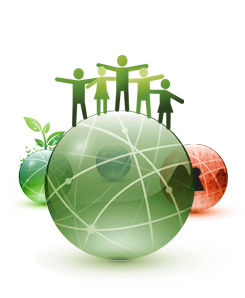 Kültür değiştirme çabası gösteren işletmeler eski kültürlerine aykırı eleman işe alarak değer, norm ve davranış değişikliği başlatırlar.

Bunların dışında resmi olarak hazırlanmış prosedürler, görev tanımları, örgüt felsefesine ilişkin açıklamalar, övülecek örnek davranışlar kültürel değişimler için önemli bir yöntem olarak kullanılırlar.
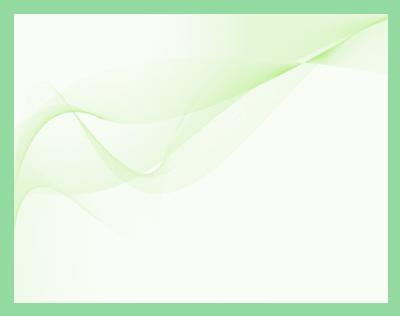 YÖNETİCİ LİDERLİĞE SAHİP YÖNETİCİLERİN ÖZELLİKLERİ
Çalışanları başarılı oldukları takdirde ödül olarak statü ve para dağıtırlar ve başarılarını pekiştirmeyi tercih ederler

Faaliyetleri dünden bugüne, bugünden yarına doğru yön, vizyon ve kültürel değişim yapmaksızın devam ederler

Organizasyonun eskiden beri devam eden olağan işleyişine dikkat ederler.

Stratejik ve uzun dönemli görüş açıları yoktur.

Pazar payının ve karın artması ile ilgilenirler.
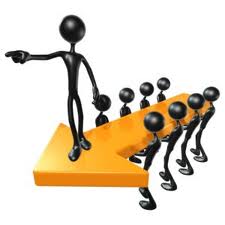 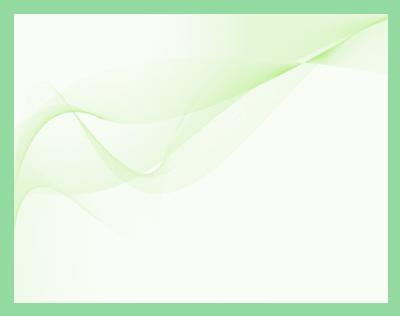 GÜNÜMÜZDE DEĞİŞİMCİ LİDERLİK ÖZELLİKLERİ
Değişim İhtiyacının Fark Edilmesi: 

Değişimci lider organizasyonun değişim ihtiyacını fark ederek örgütün kilit yöneticilerine böyle bir ihtiyacın gerekliliğini açıklayıp onları ikna etme yoluna gider.

Değişimi gerçekleştirmek için seçilen zaman işlerin kötü gittiği dönem olmamalıdır.

Yenilik yapmaya karar verilirken rakiplerle benchmarking yaparak karar verilmelidir.

Sadece performans durumu ve ekonomik ölçütlere bakılarak karar verilmemeli, ayrıca müşteri tatmini, ürün kalitesi, gerçekleştirilen yenilik projeleri göz önüne alınarak diğer yöneticiler ikna edilmelidir.
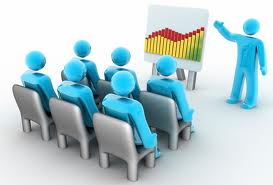 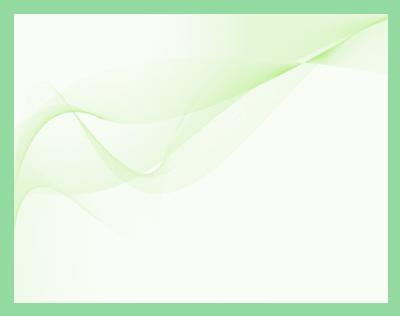 PAYLAŞILAN VİZYON OLUŞTURMA
Değişimci lider örgüt üyelerine bir vizyon vererek değişimin yönünü belirtmelidir. Vizyon gidilecek yönü olduğu kadar ulaşılacak yeri ve durumu açıklamalıdır.
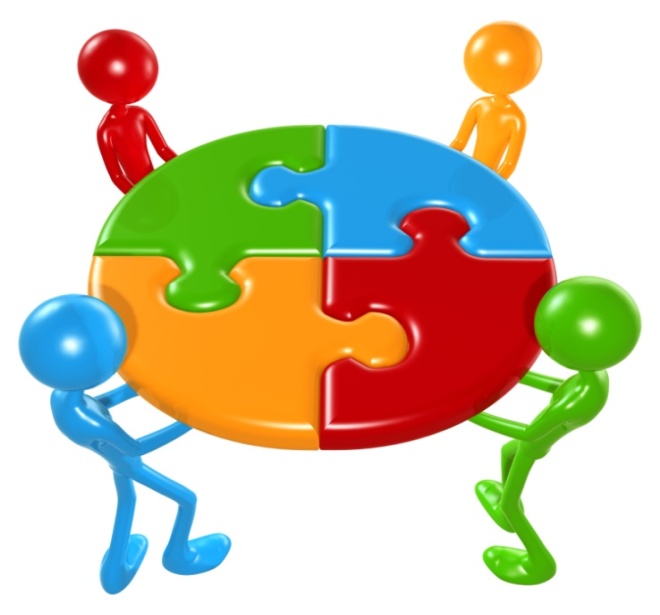 Küçük işletmelerde vizyon lider tarafından açıklanır. Büyük ve köklü işletmelerde ise değişimci liderin başkanlığında kilit yöneticilerin takım halinde vizyonu ortaya koymaları gerekir. Böylelikle vizyon oluşturma işi sürekli kılınabilir.
Başarılı örgütlerde vizyonun yüksek başarı standardı içermesi gerekir. Zaman zaman tekrar edilmelidir. Değişimci liderlerden beklenen en önemli husus çalışanların başarı standartlarını arttırmaktır.
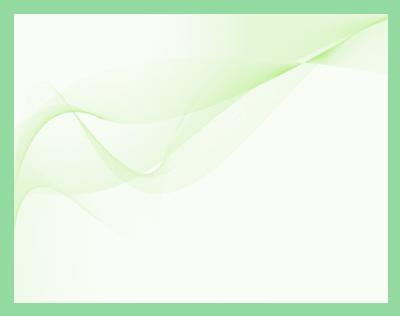 DEĞİŞİME KURUMSAL BİR HÜVİYET KAZANDIRMA
Değişimci lider meydana gelen değişimler kurumsallaştırmalıdır. 

Değişim sürekli bir geri besleme mekanizmasıyla izlenmelidir.

Kurumsallaşmanın davranışsal boyutu göz önünde bulundurulmalı, davranış değişikliğini oluştururken ödüllendirme biçimlerinden yararlanılmalıdır.

Örgütte takım ruhunun oluşturulmasını sağlamalıdır.

Değişimci lider bu üç safhada doğru bilgi sahibi olmalı, devamlı bir açıklık sağlamak için danışmanlarını iki yılda bir rotasyona tabi tutarak değiştirmeli ve yeni görüş açısı kazanmalıdır.